НАЙДИТЕ  Лишнее
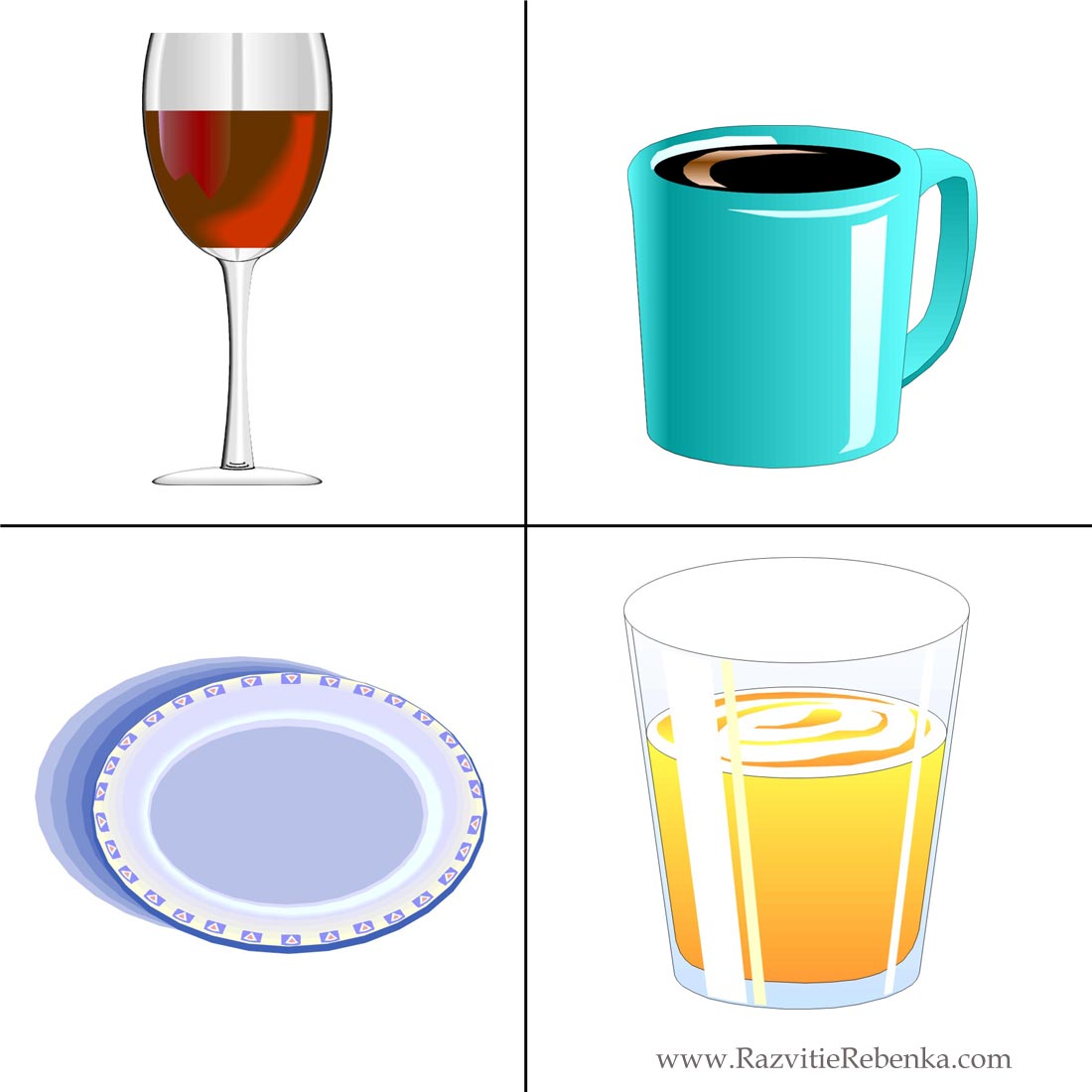 НАЙДИТЕ  Лишнее
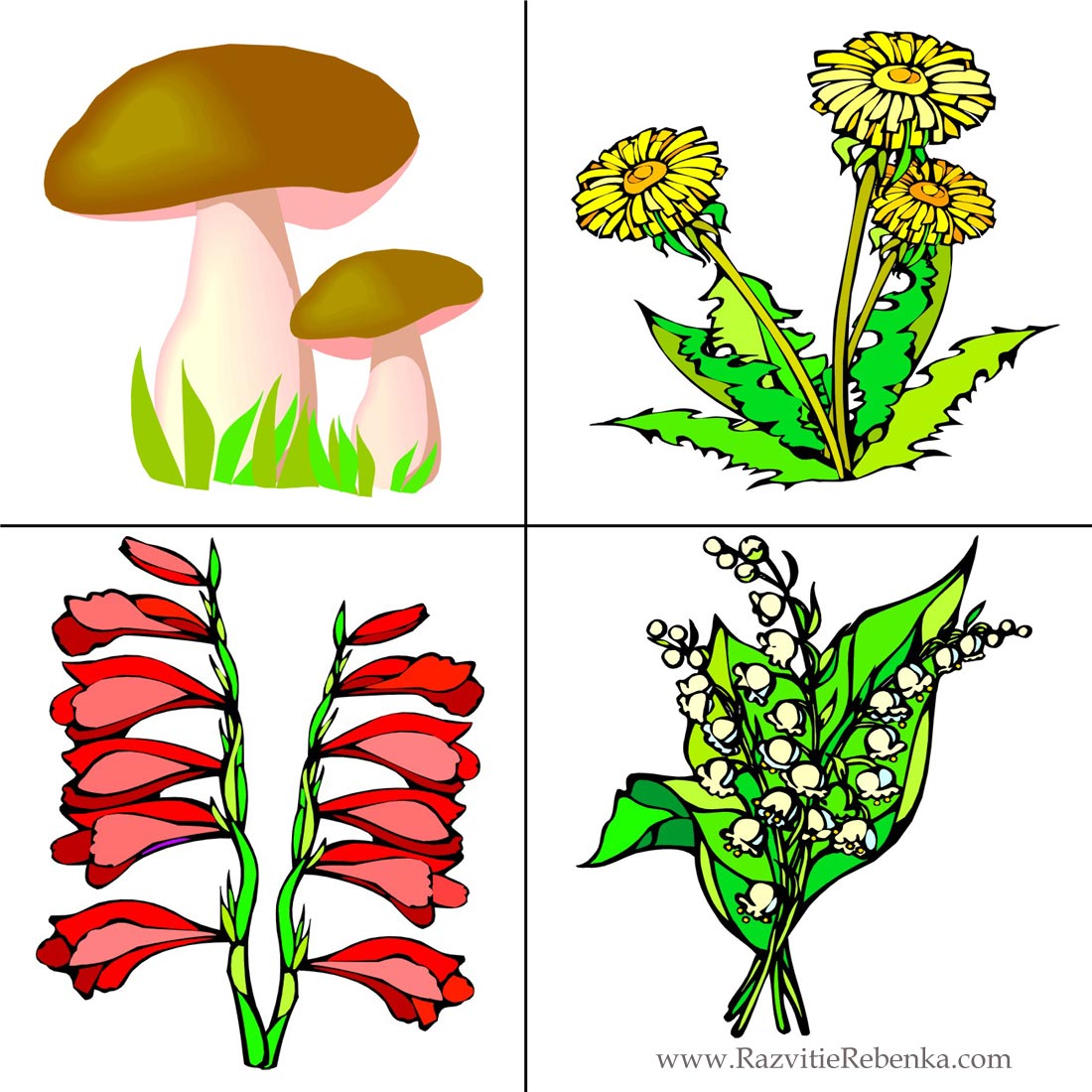 НАЙДИТЕ  Лишнее
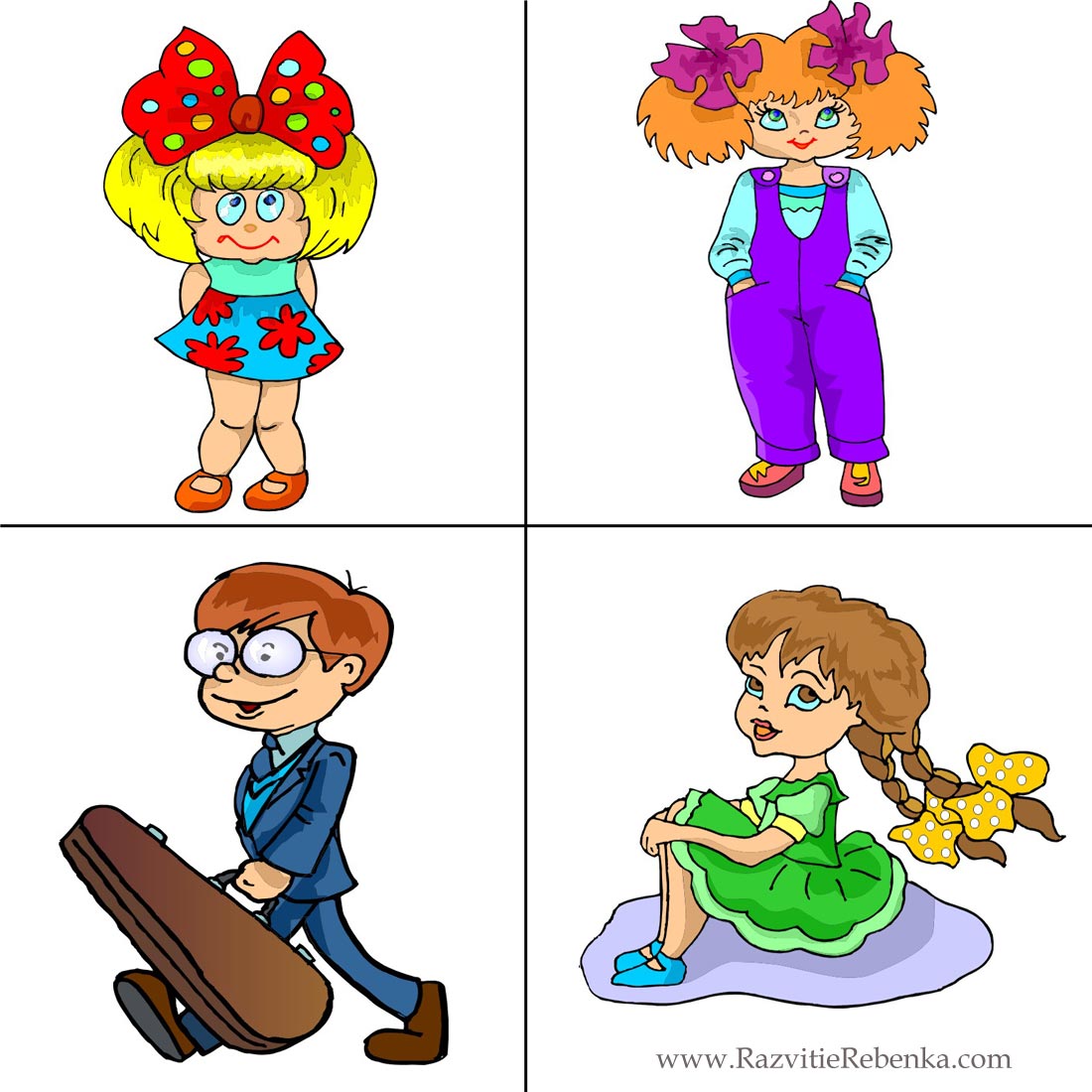 НАЙДИТЕ  Лишнее
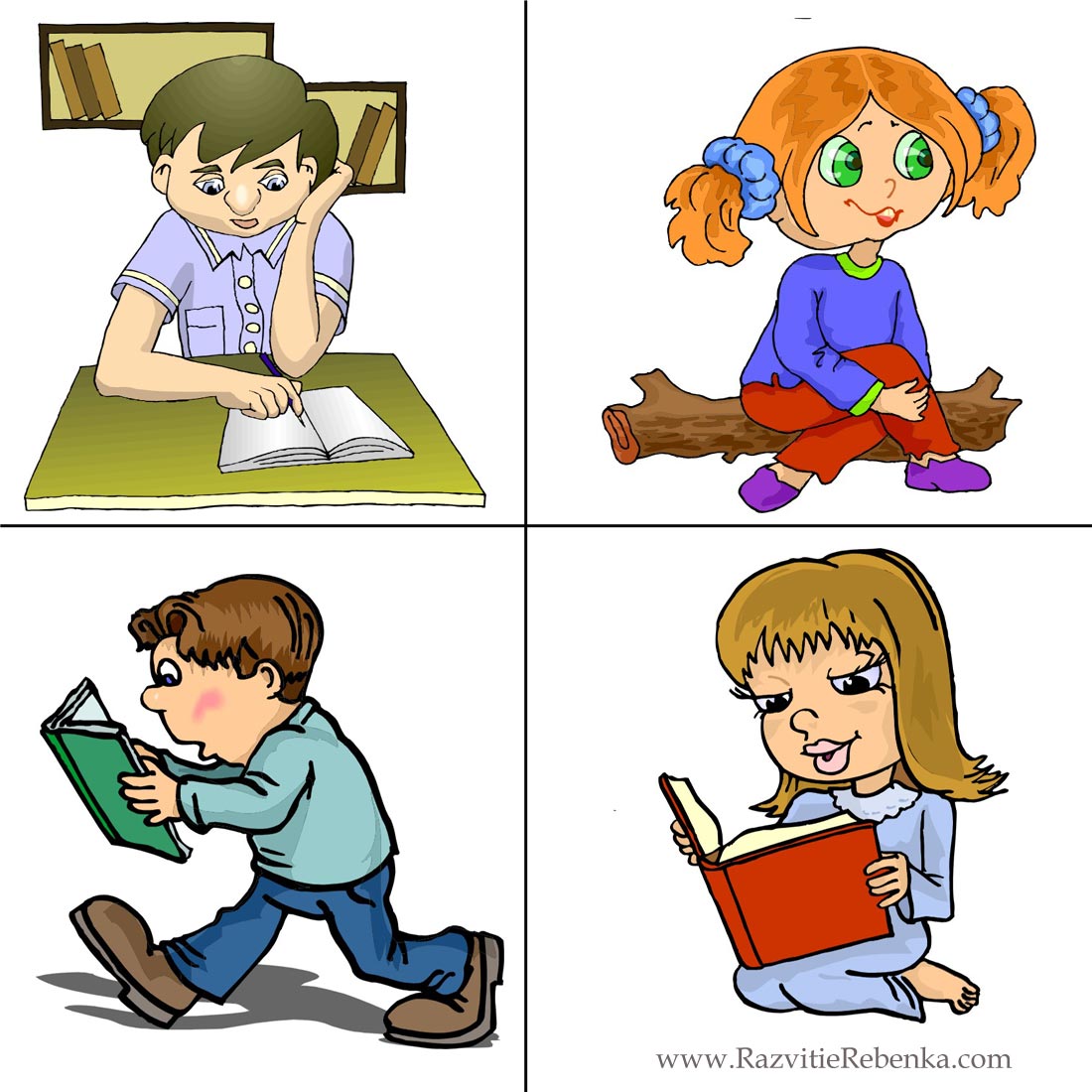 НАЙДИТЕ  Лишнее
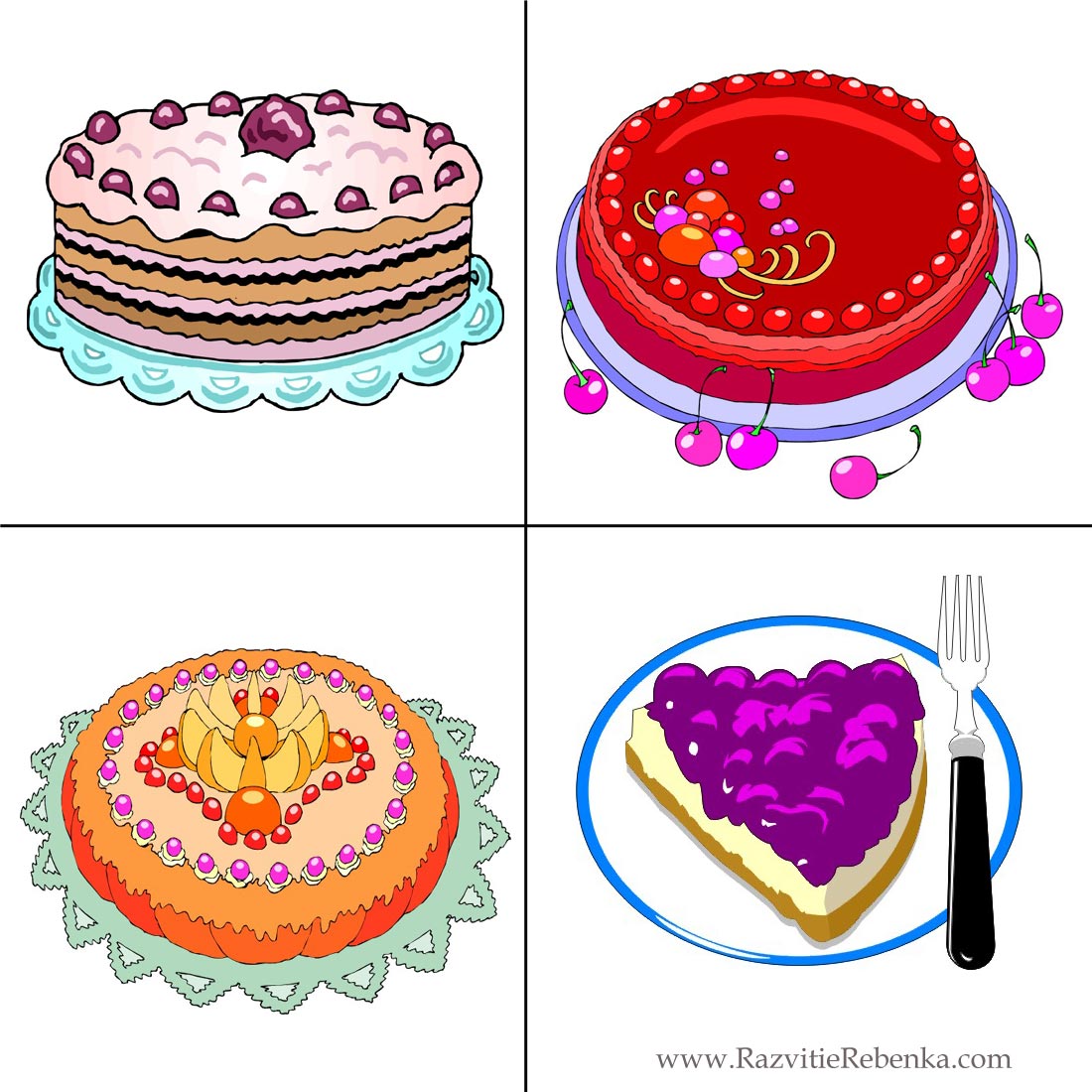 НАЙДИТЕ  Лишнее
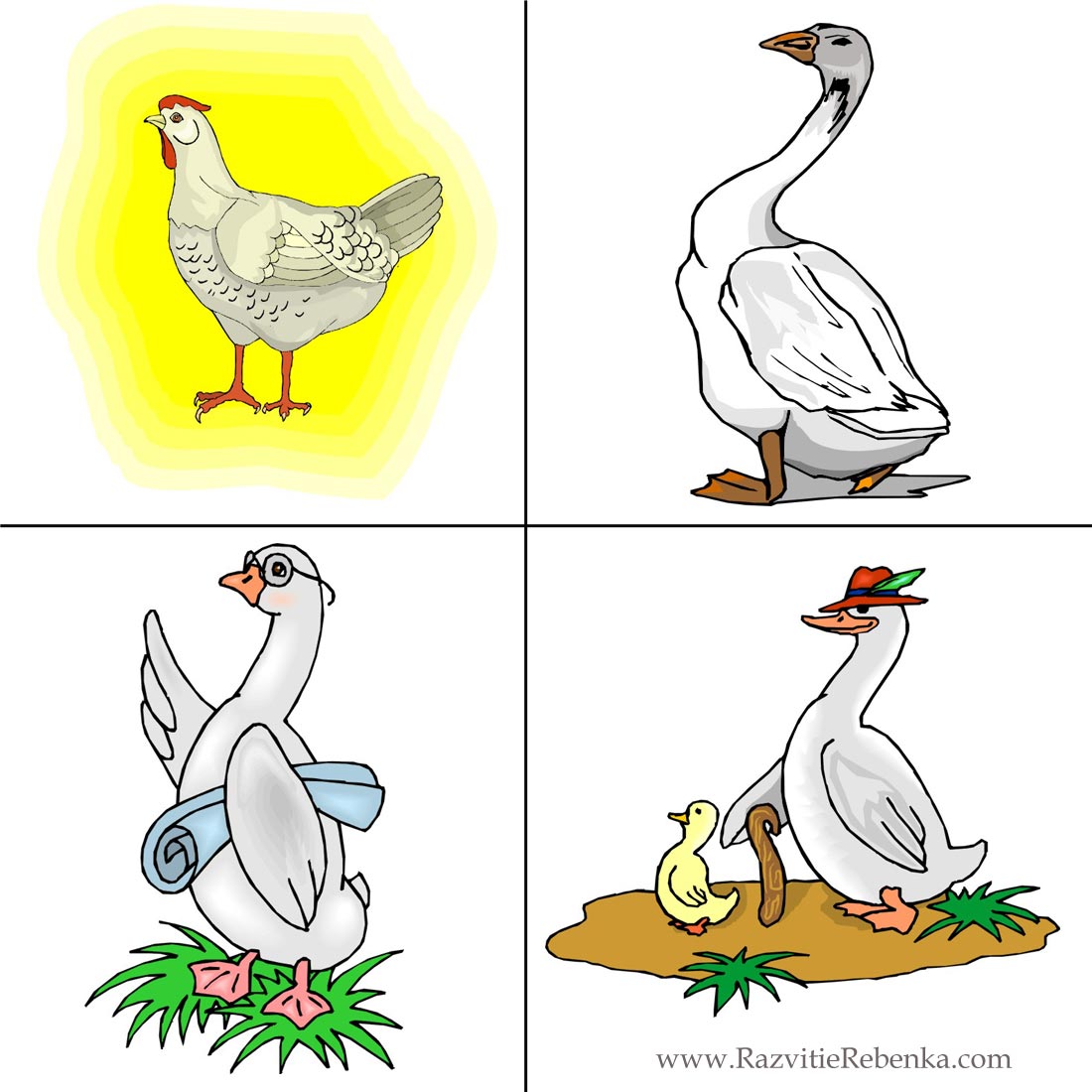 НАЙДИТЕ  Лишнее
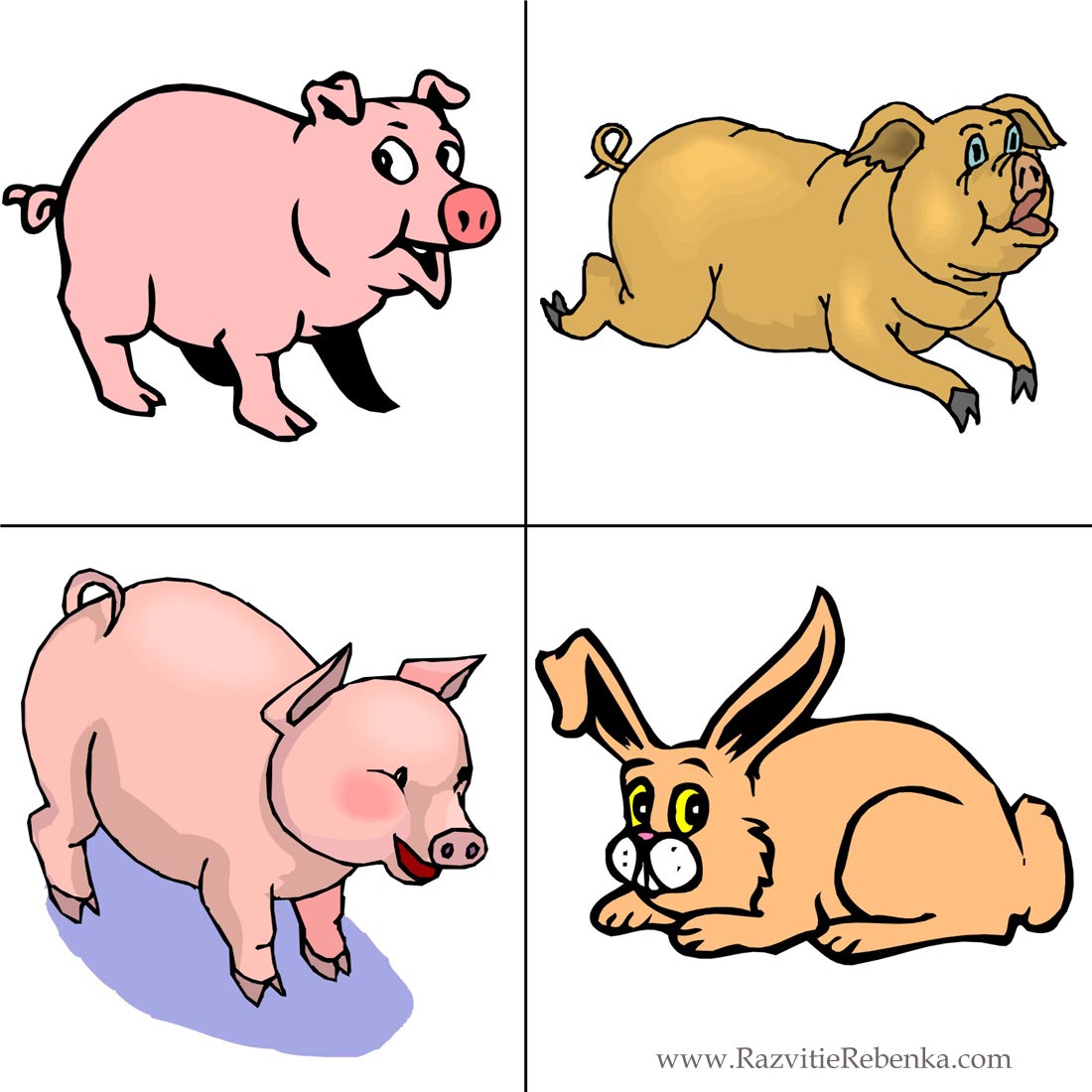 НАЙДИТЕ  Лишнее
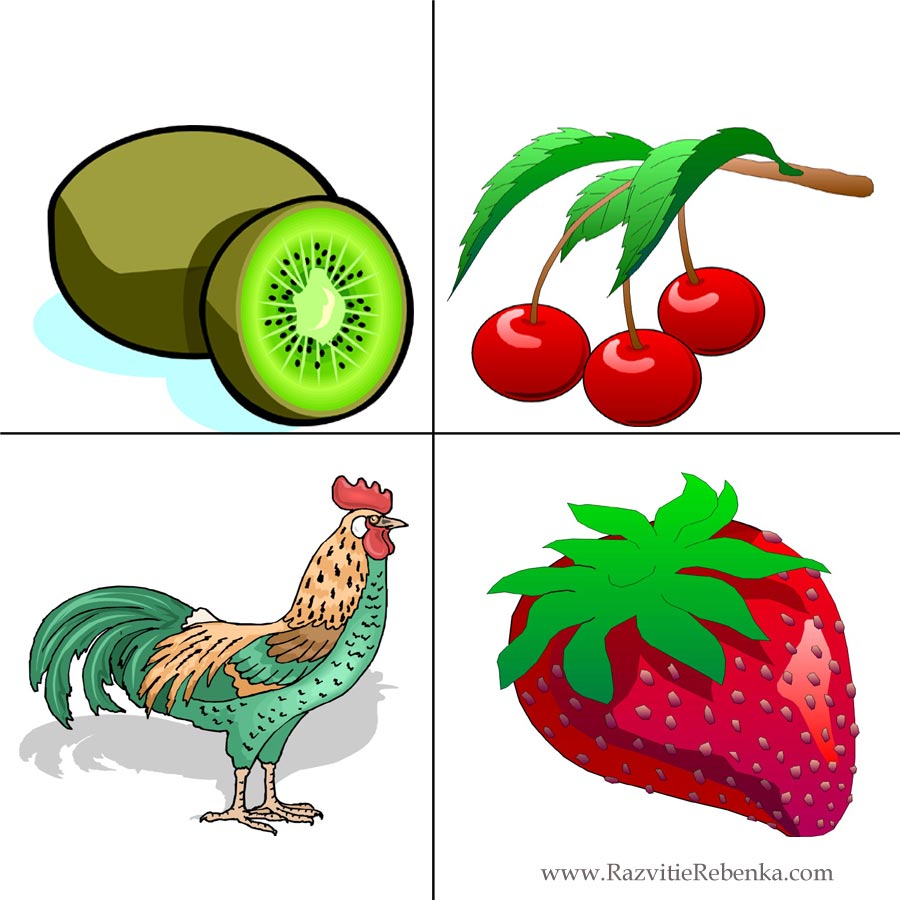 НАЙДИТЕ  Лишнее
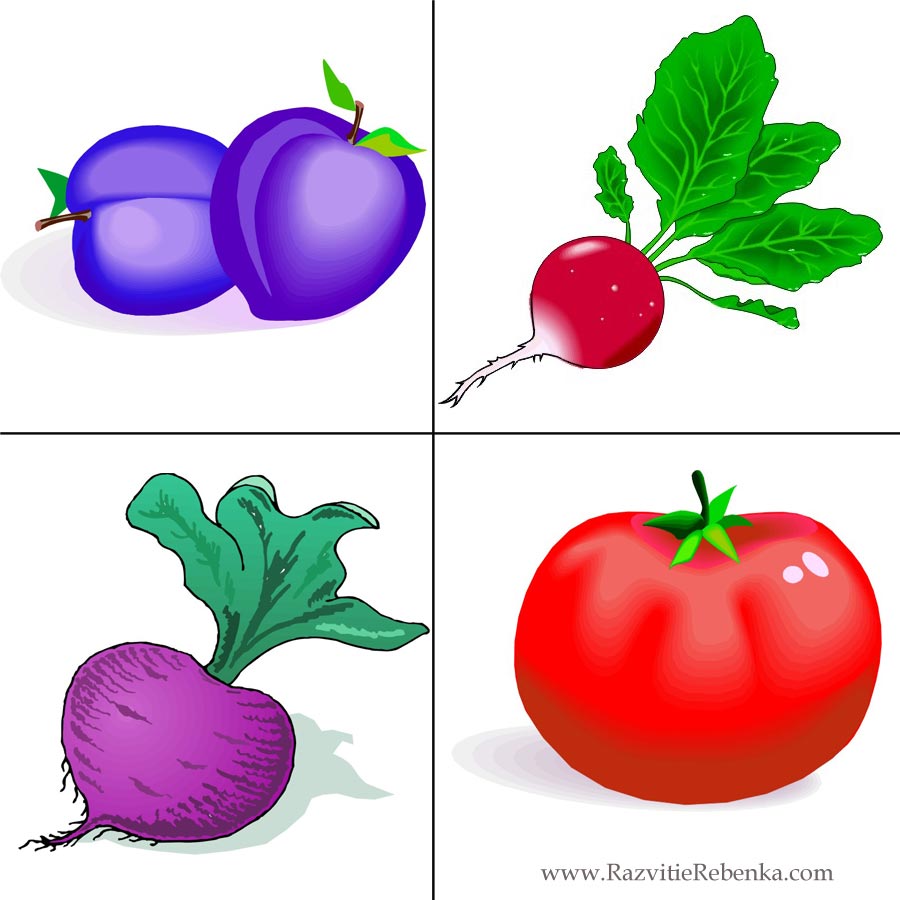 НАЙДИТЕ  Лишнее
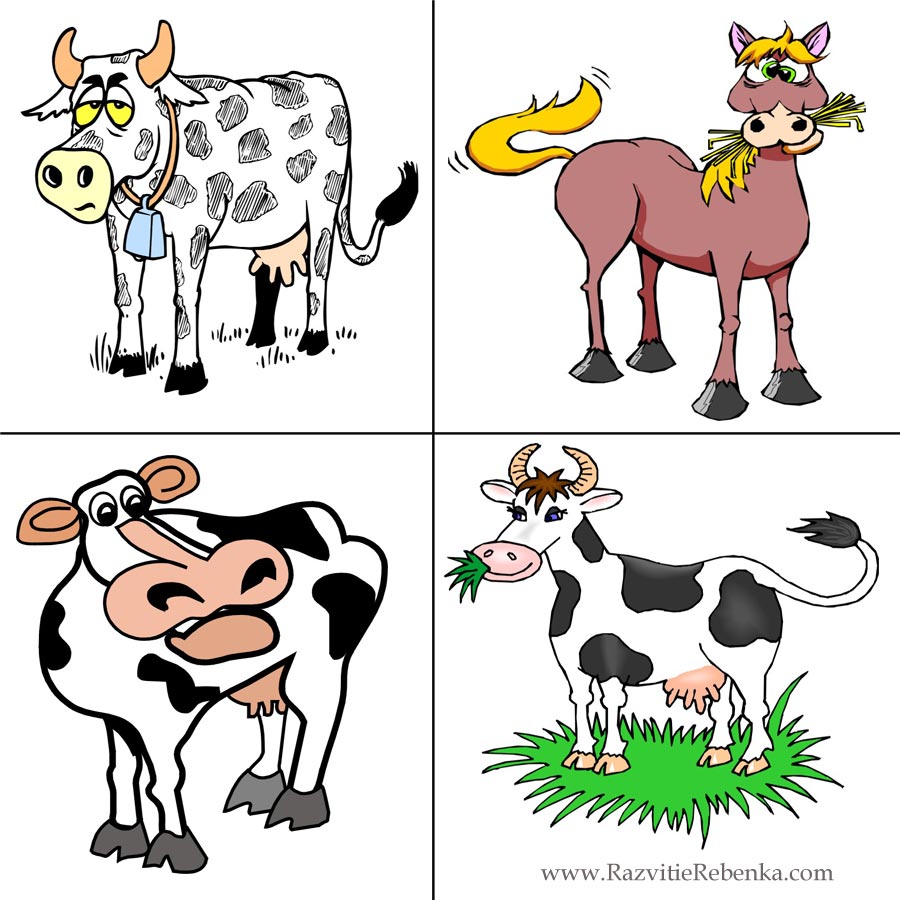 НАЙДИТЕ  Лишнее
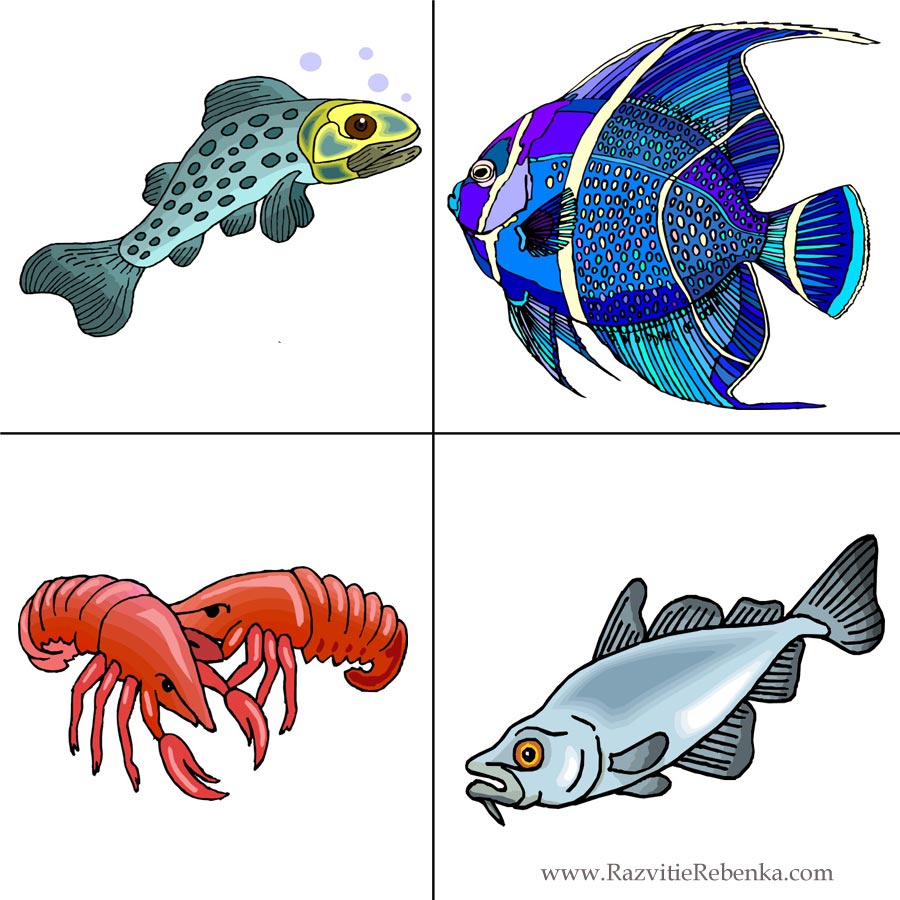 НАЙДИТЕ  Лишнее
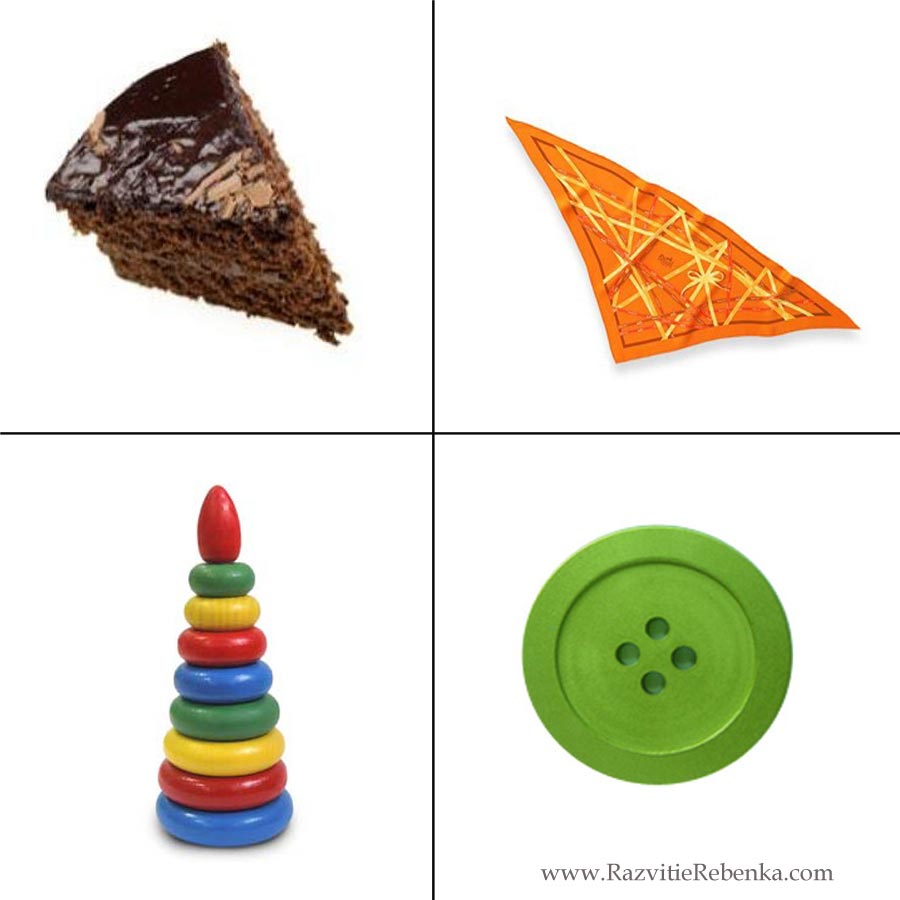 НАЙДИТЕ  Лишнее
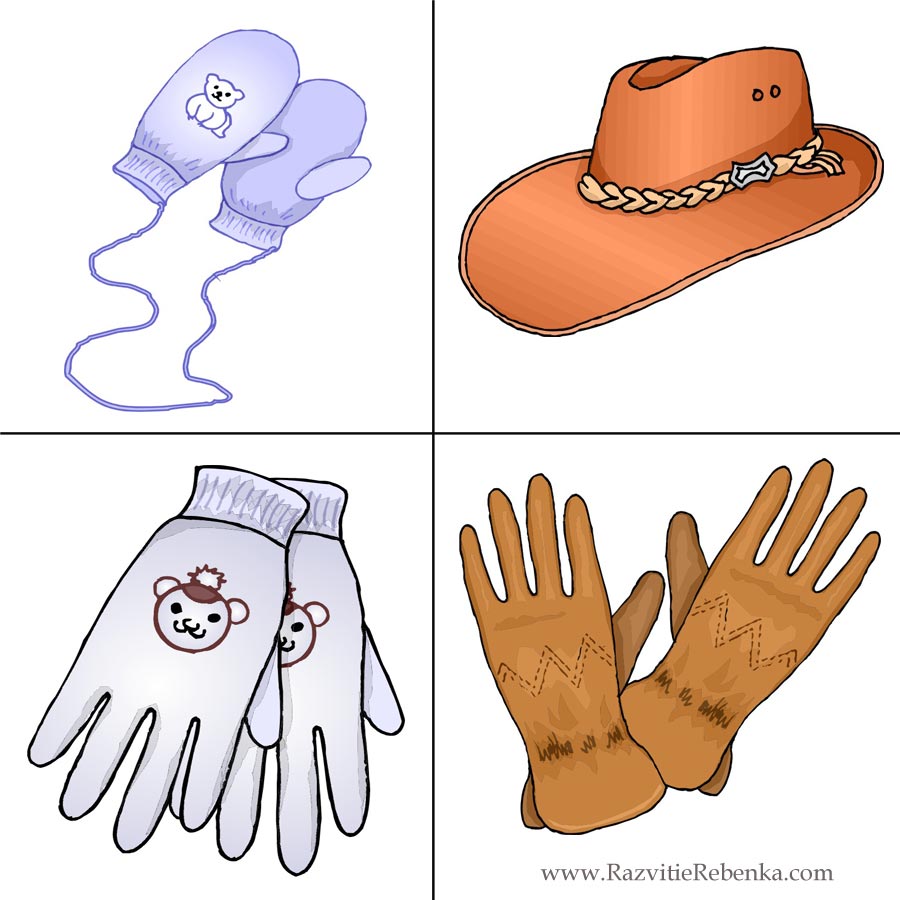 НАЙДИТЕ  Лишнее
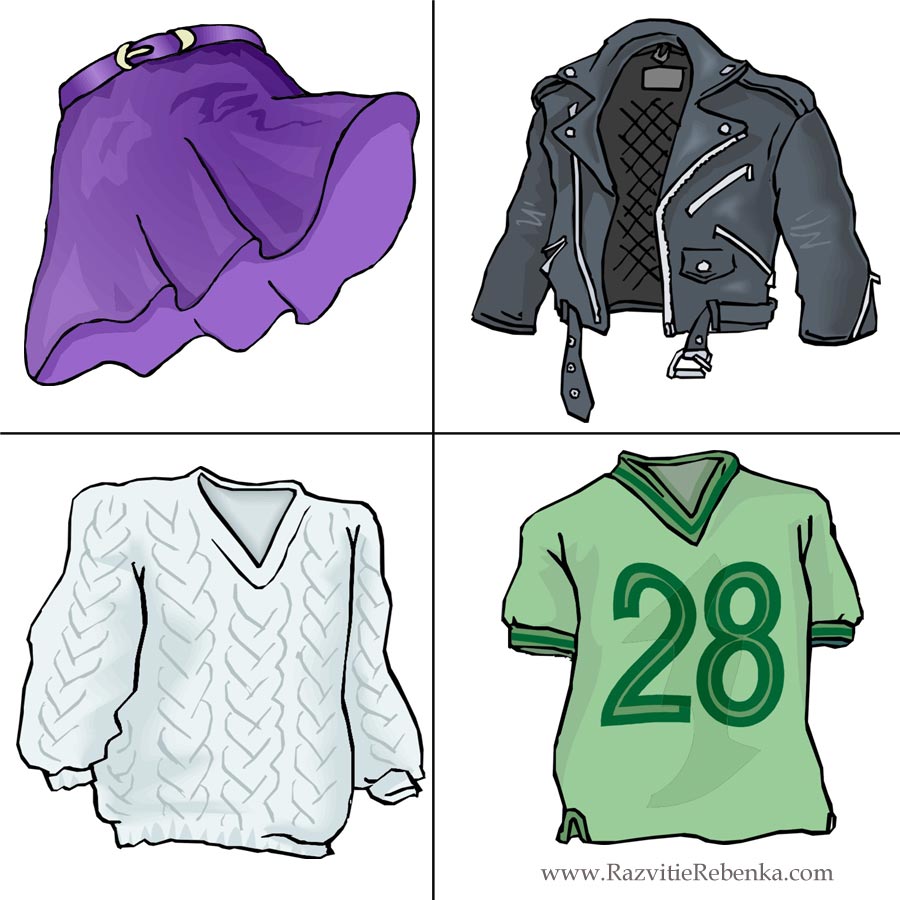 НАЙДИТЕ  Лишнее
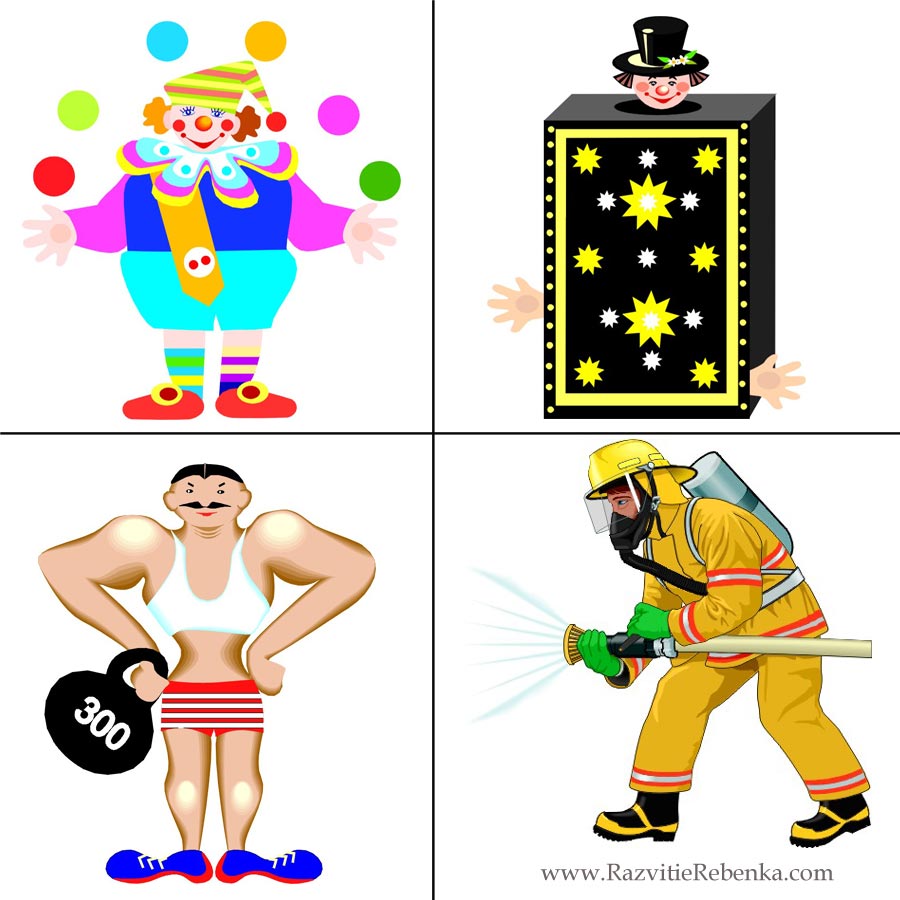